Chapter 14 (p.271-281)
Chapter 15 (p.286-302)
Beyond Mendel
Incomplete Dominance
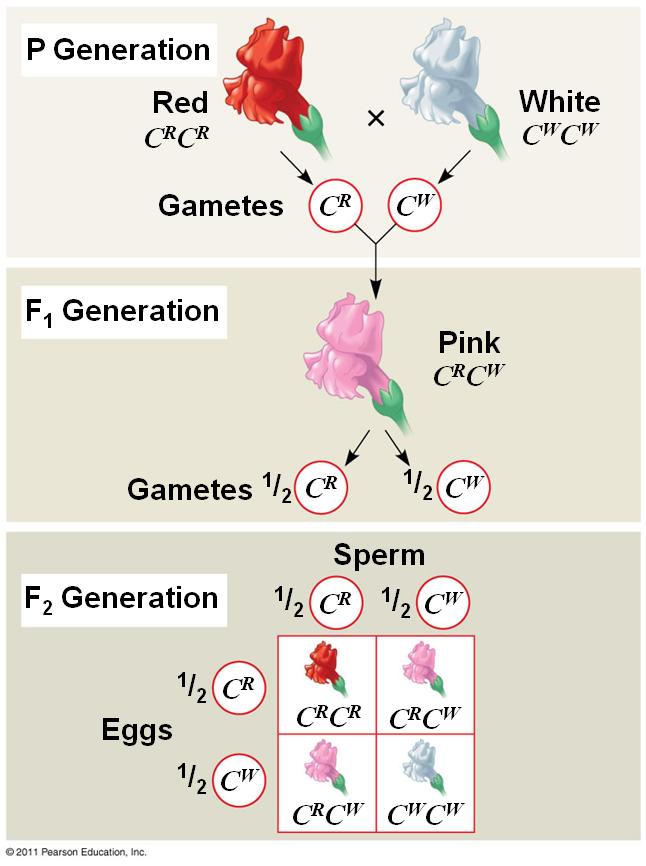 Codominance/Multiple Alleles
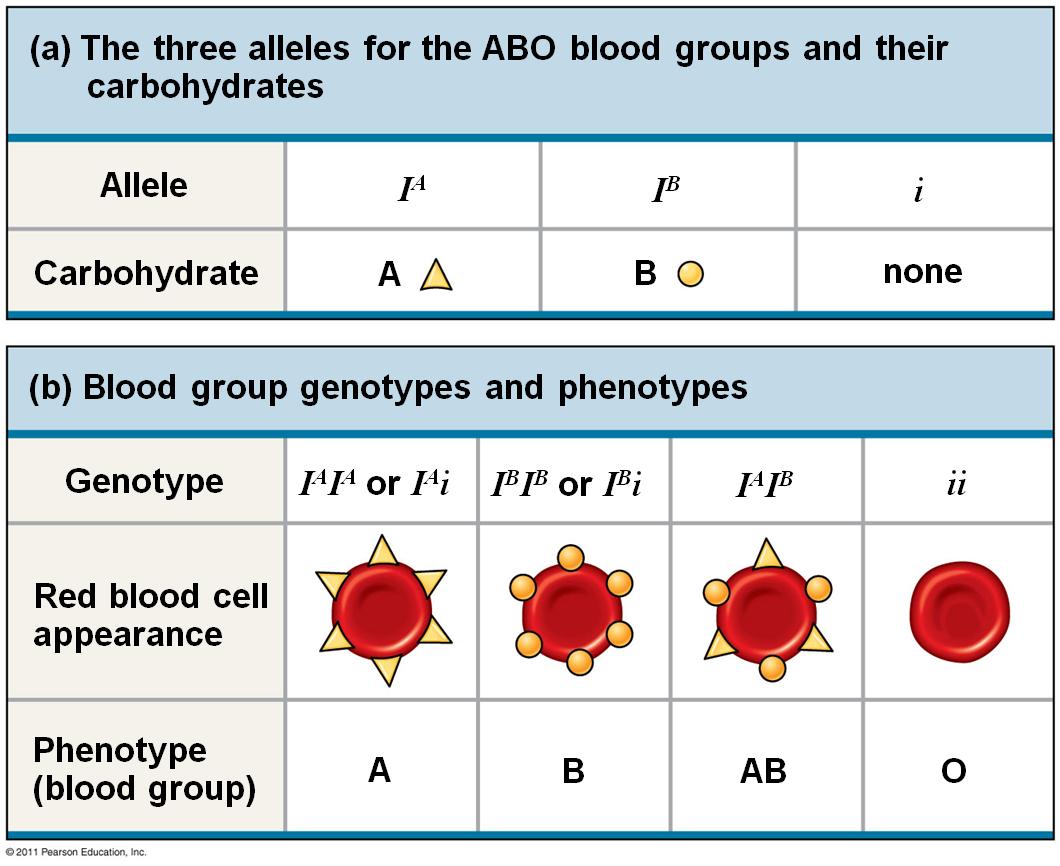 Polygenic Traits
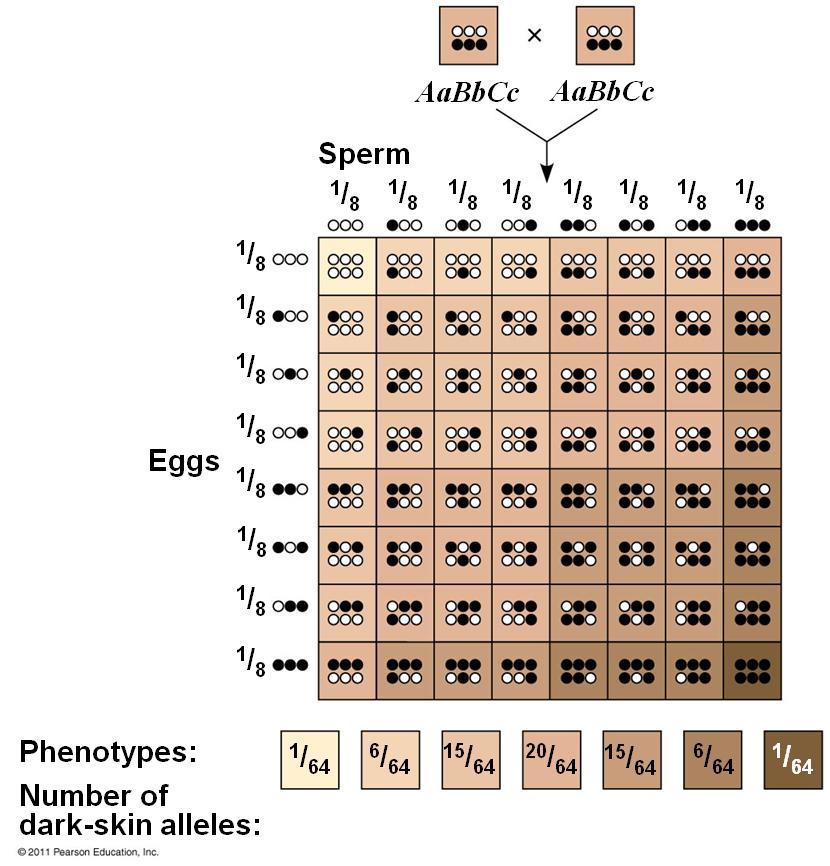 Sex(X)-Linkage
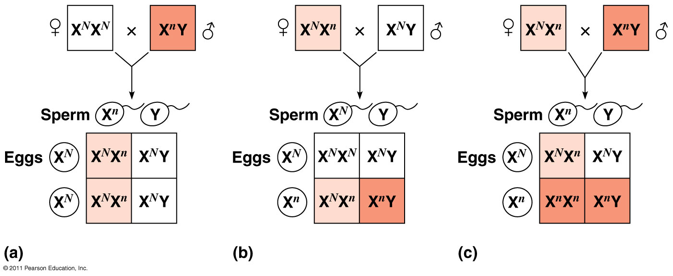 Linked Genes
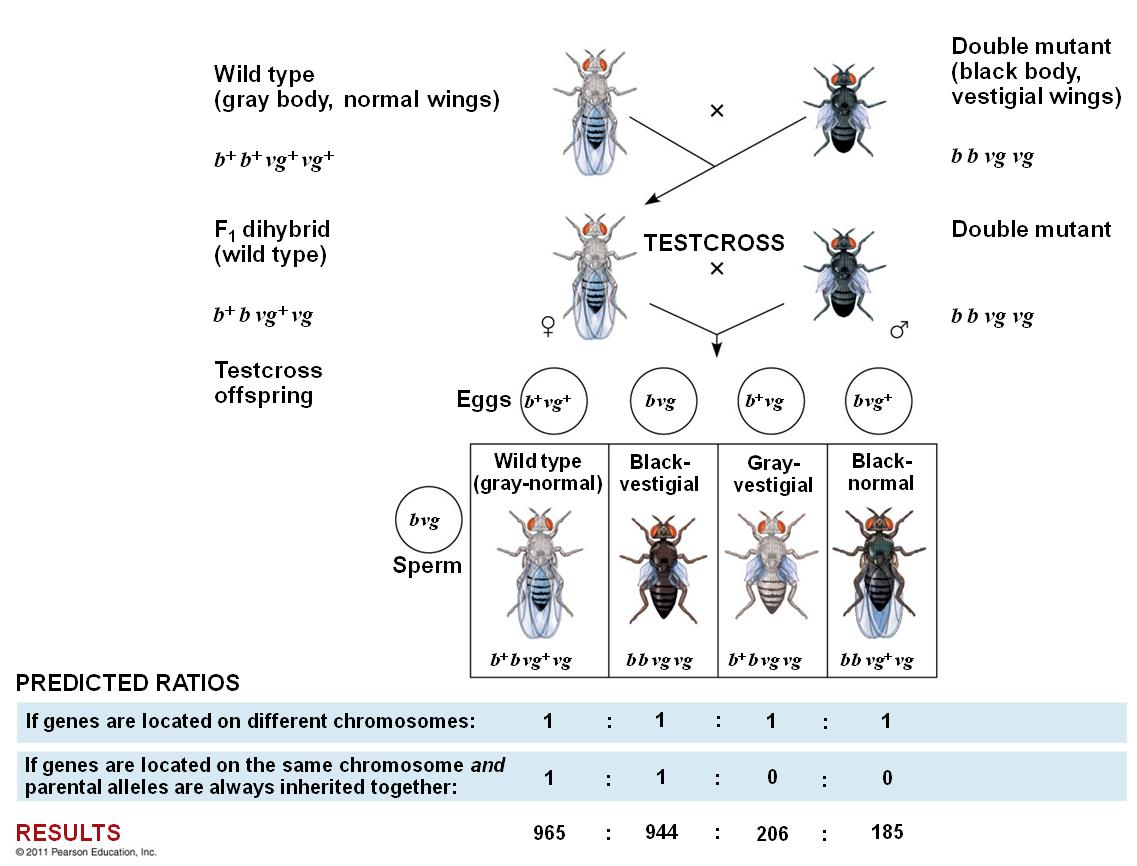 Polyploidy
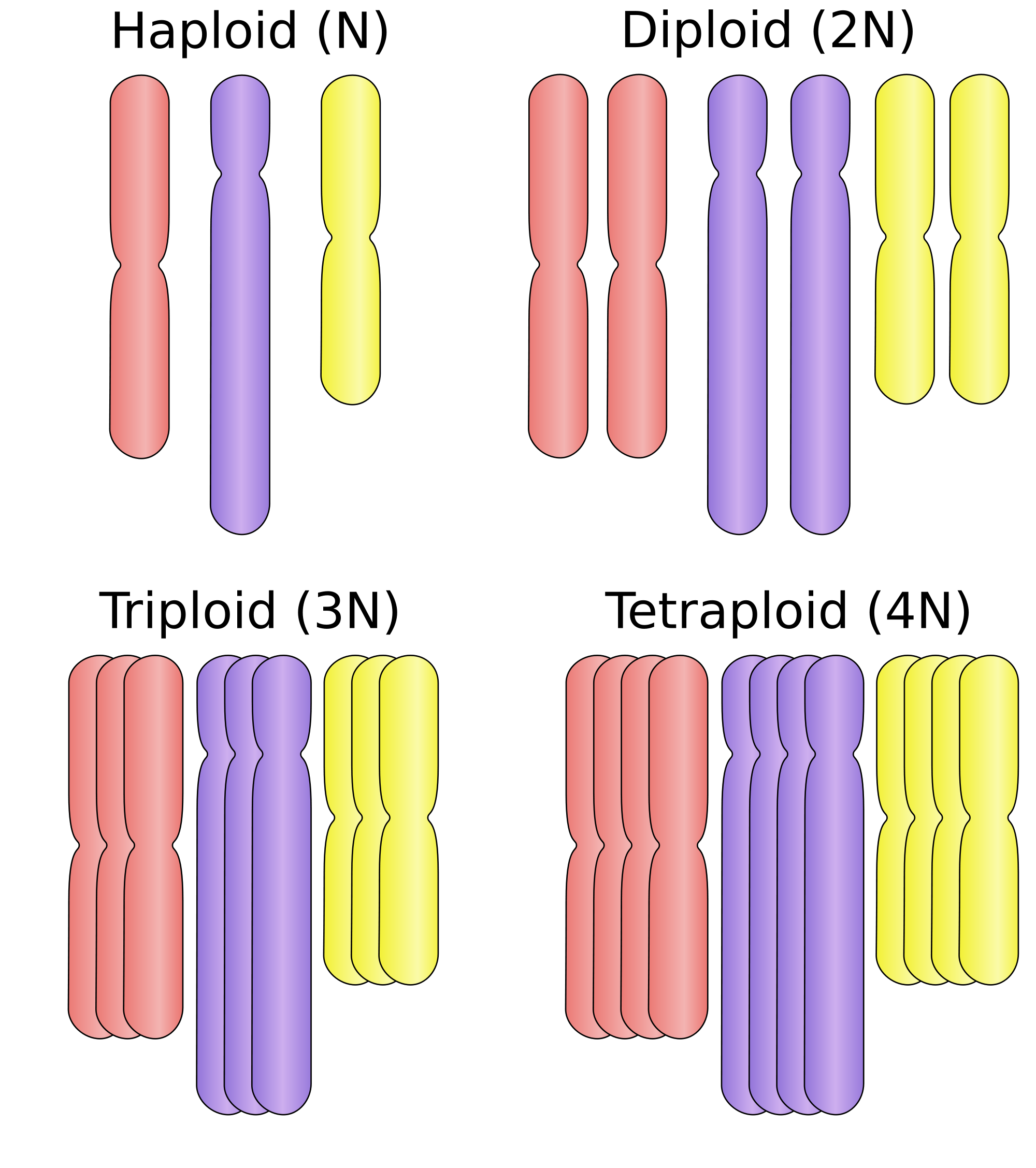 Chromosomal Disorders
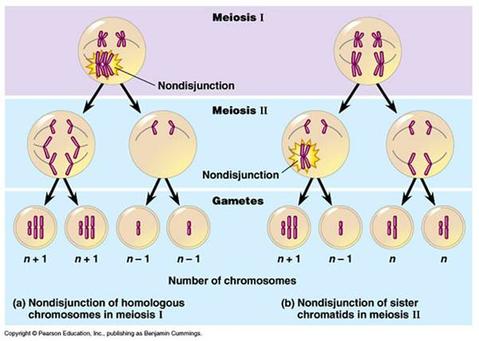 Non-Nuclear Inheritance
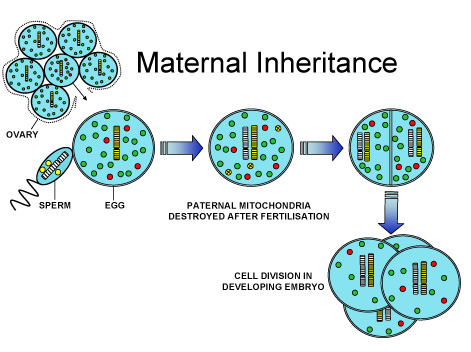